Miroslav Havránek
Data DPZ ve službách (nejen) životního prostředí
28.11.2022 CUF, Praha
Jsme státní agentura
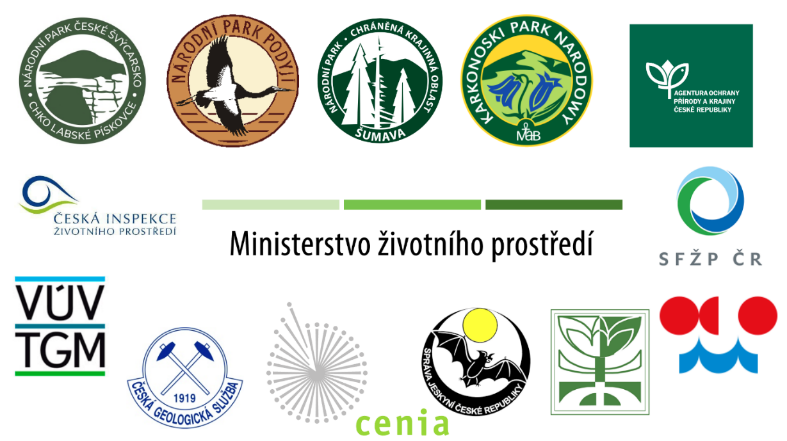 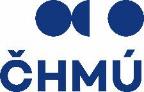 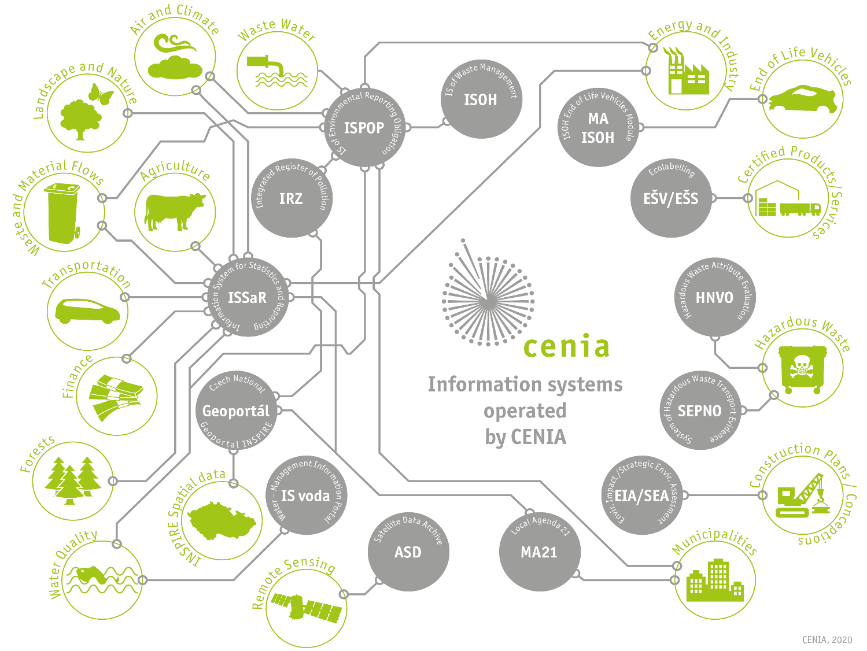 Jsme datová agentura
Jsme IT agentura
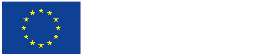 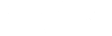 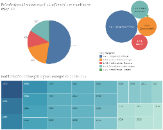 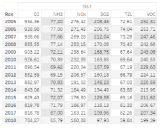 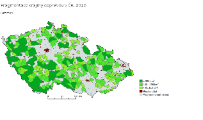 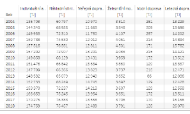 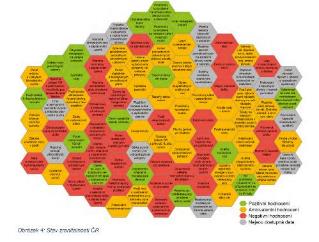 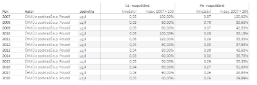 Jsme informační agentura
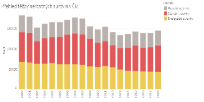 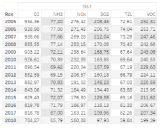 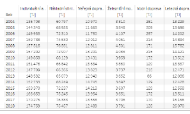 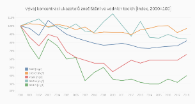 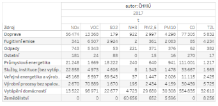 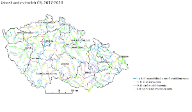 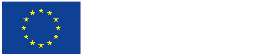 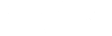 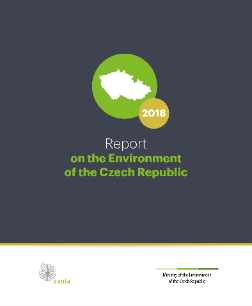 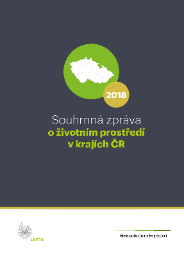 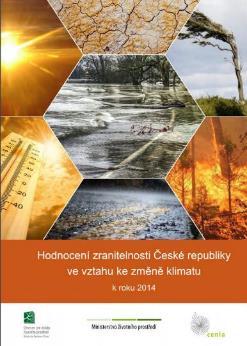 Jsme hodnotící agentura
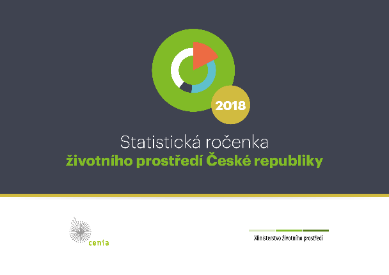 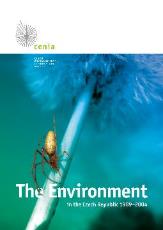 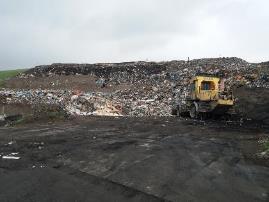 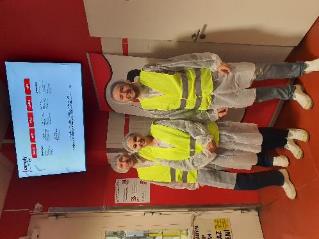 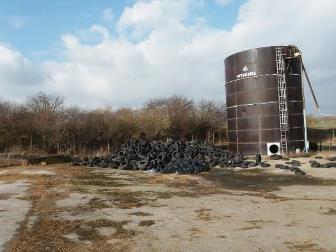 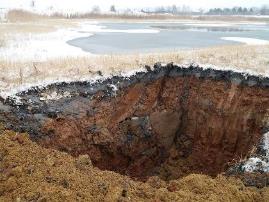 Jsme evaluační agentura
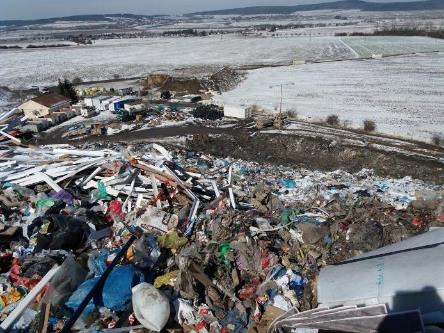 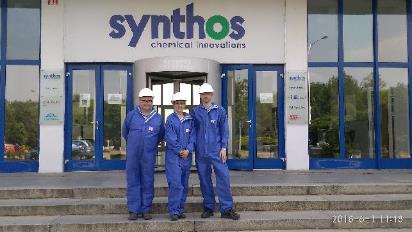 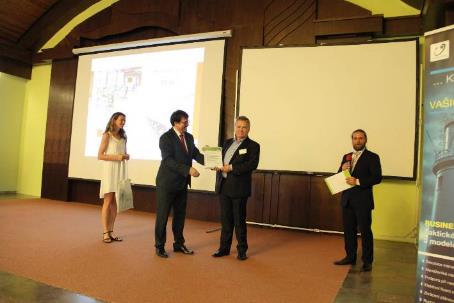 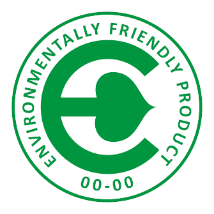 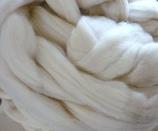 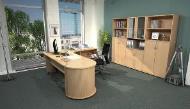 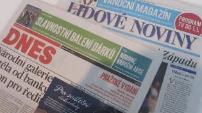 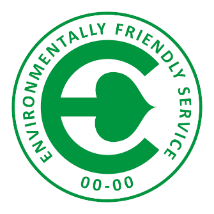 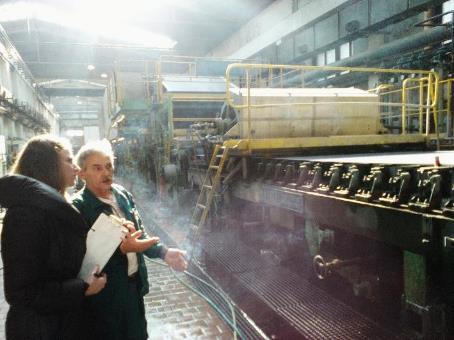 Jsme certifikační agentura
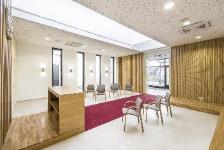 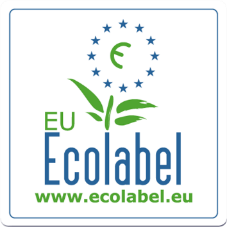 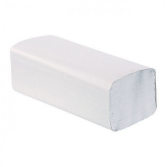 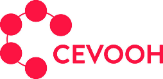 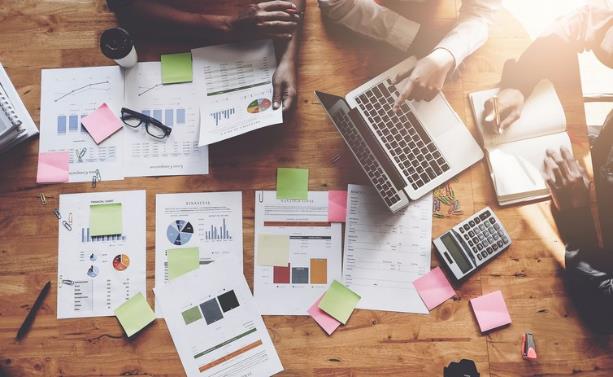 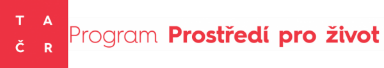 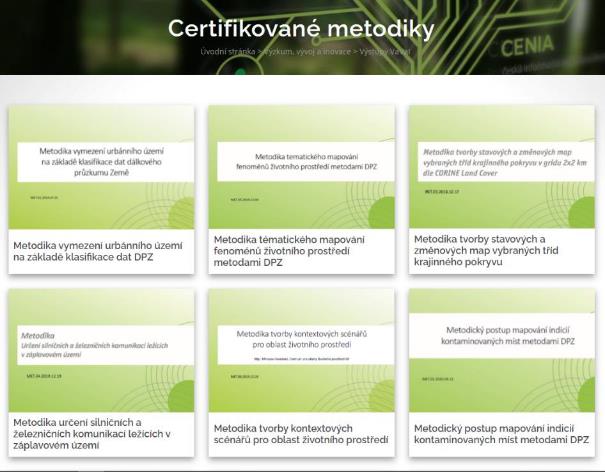 Jsme výzkumná agentura
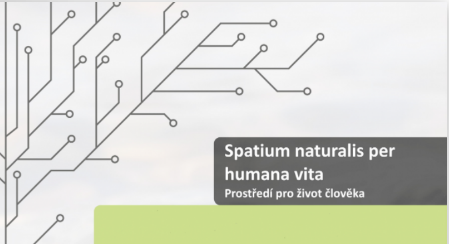 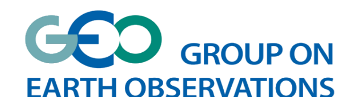 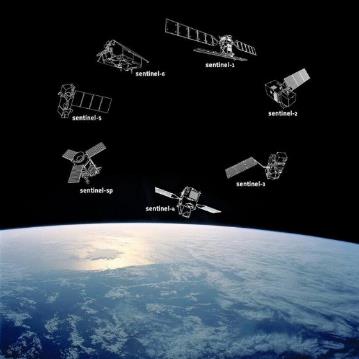 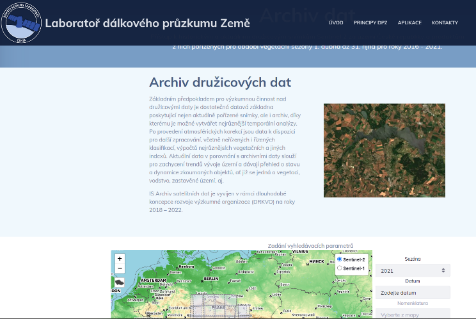 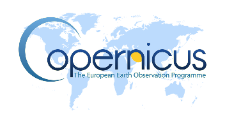 Jsme satelitní agentura
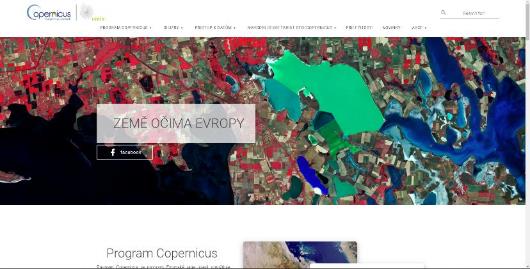 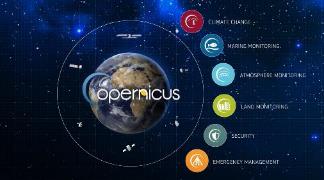 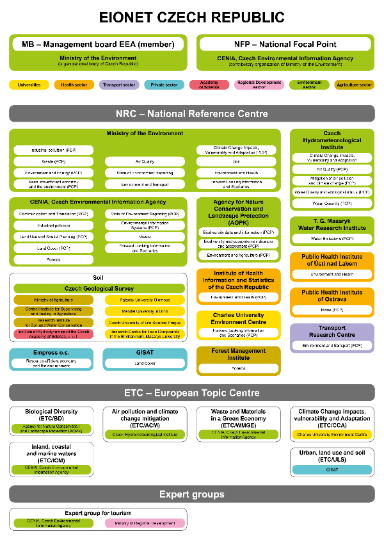 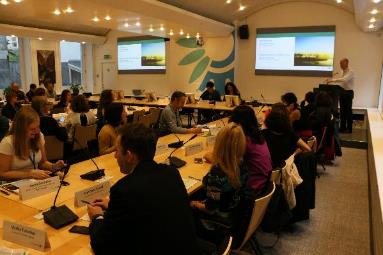 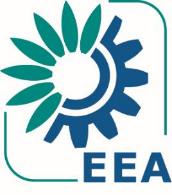 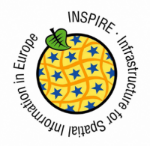 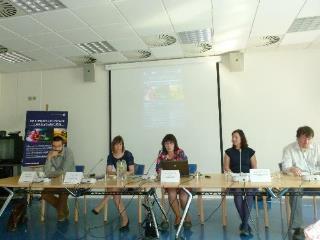 Jsme mezinárodní agentura
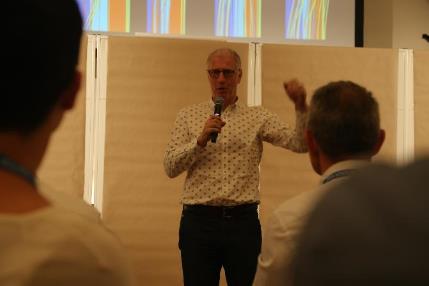 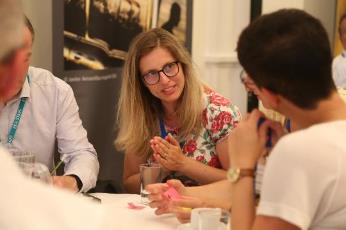 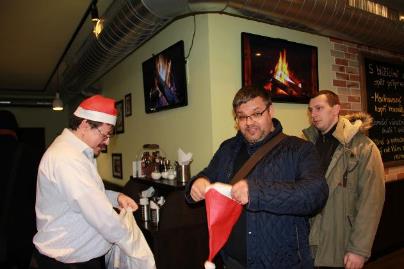 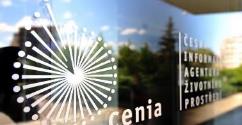 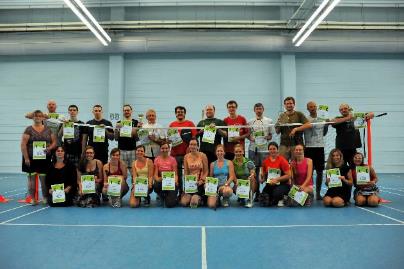 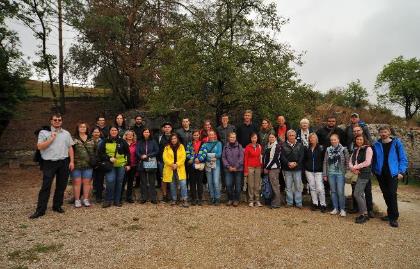 Jsme CENIA
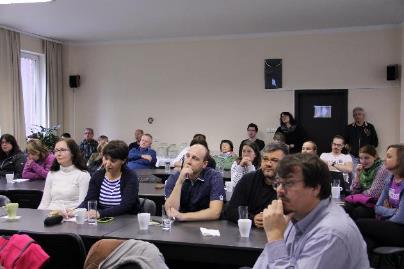 Trojitá environmentální krize
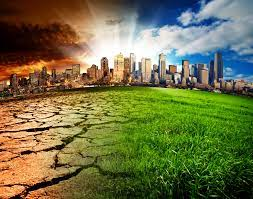 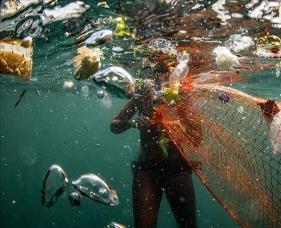 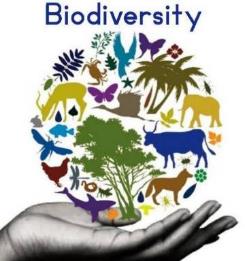 Kontaminace prostředí
Šesté vymírání druhů
Změna klimatu
Co s tím?
Hledání řešení problémů pomocí konceptuálního modelování, systémové dynamiky a integrované analýzy scénářů
13
Data v rezortu životního prostředí
Obrovské množství datových zdrojů
Více než 50 informačních systémů
Od specifických specializovaných dat po obecné informace
Od dynamicky se měnících dat po statické sady
14
Proč data DPZ?
Kombinované informace
Efektivní alokace zdrojů
Near realtime data
Velkoplošné
15
Nejen životní prostředí, nejen environmentální bezpečnost
16
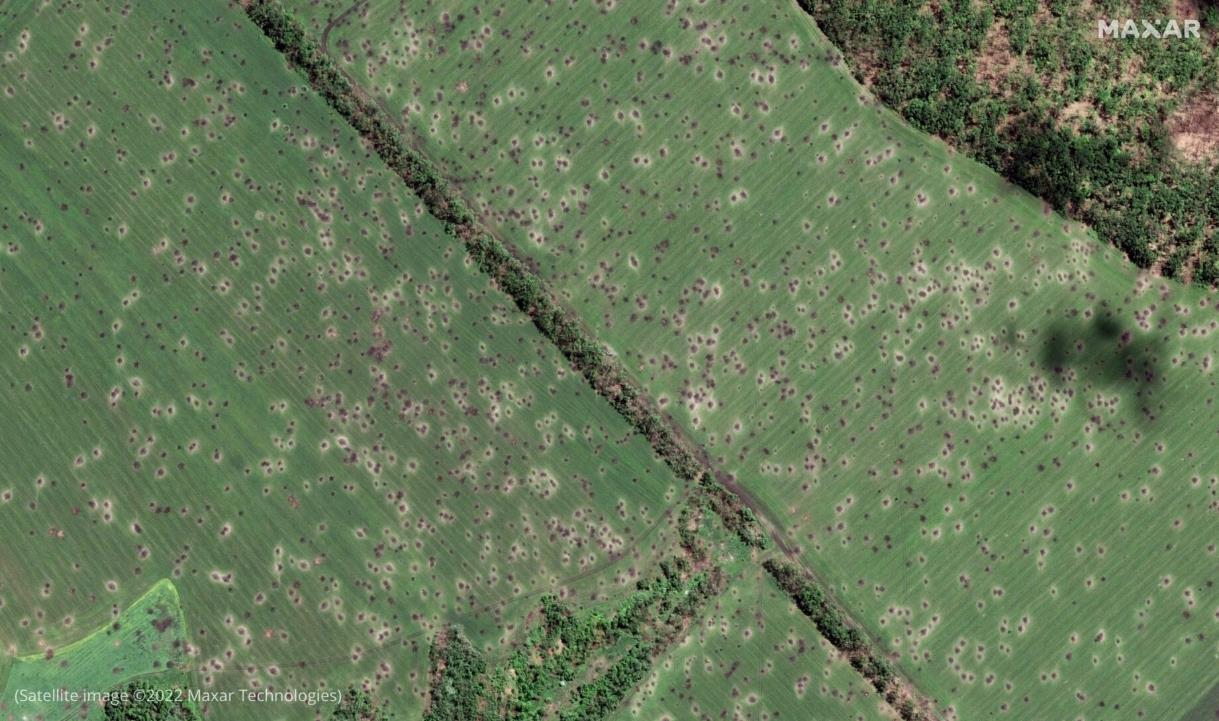 17
Nejen monitoring vody, ale i ohně
18
24.7.2022
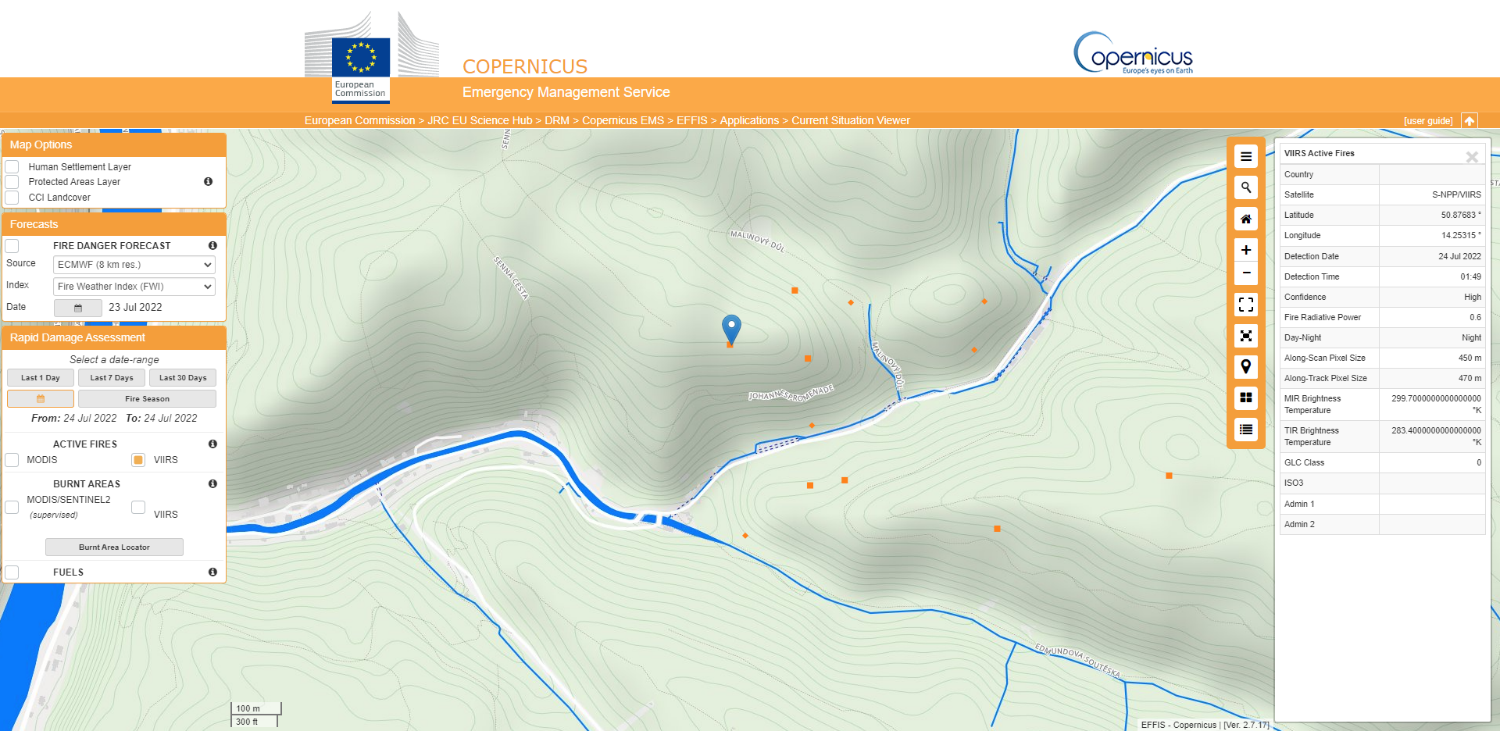 01:00
10:19
01:49
00:09
23:50
23:50
23:50
MODIS
25.7.2022
Předchozí dny
VIIRS
Stávající den
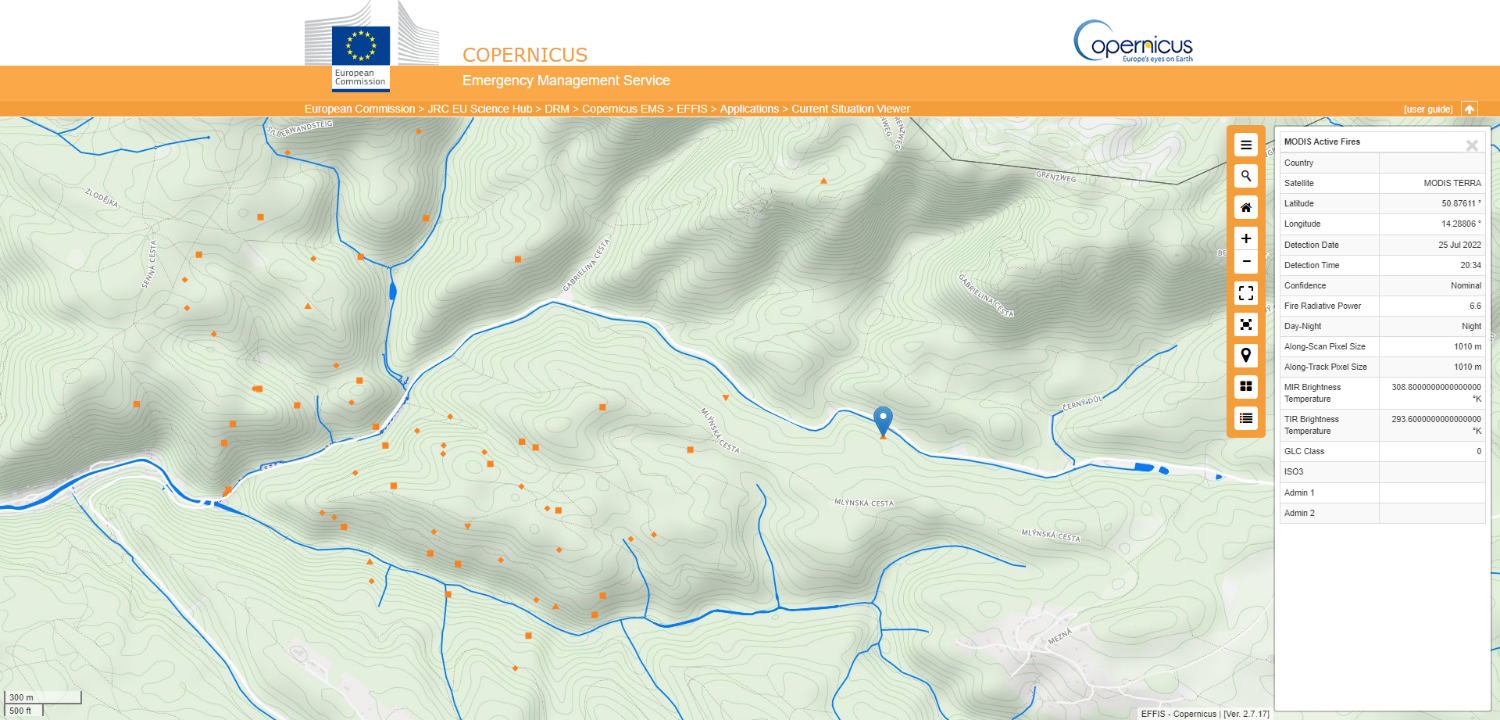 12:08
Pravčická brána
02:19
01:32
00:39
20:34
01:32
01:32
12:08
MODIS
VIIRS
26.7.2022
Předchozí dny
Stávající den
11:49
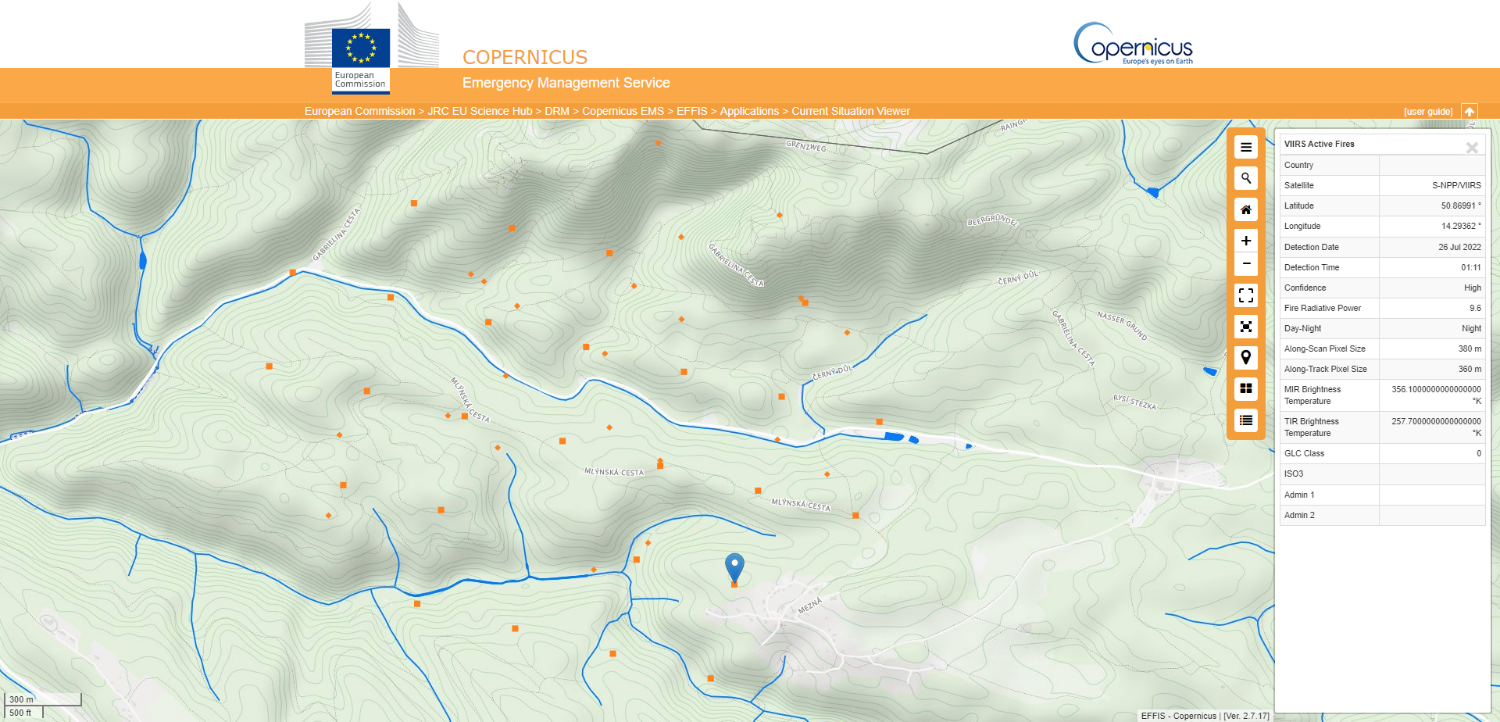 01:11
01:11
01:11
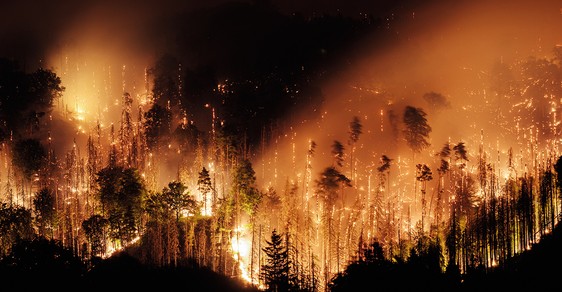 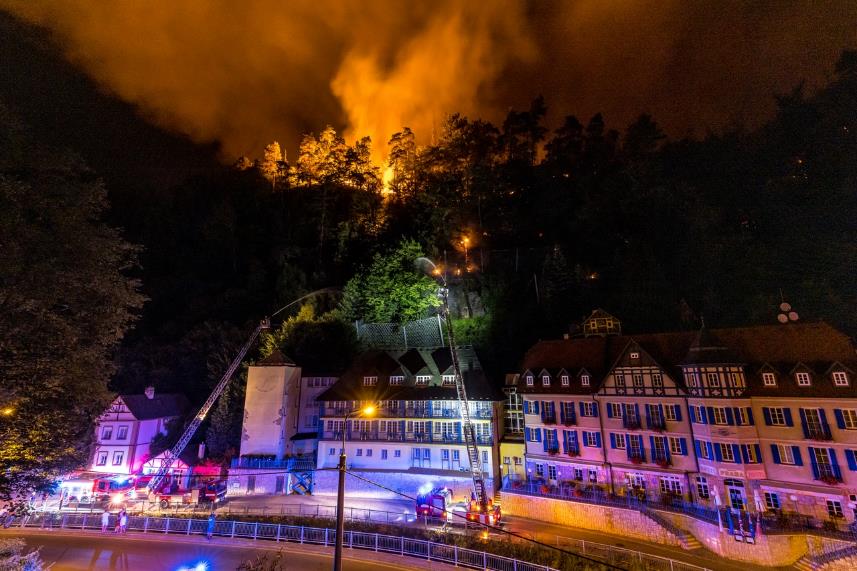 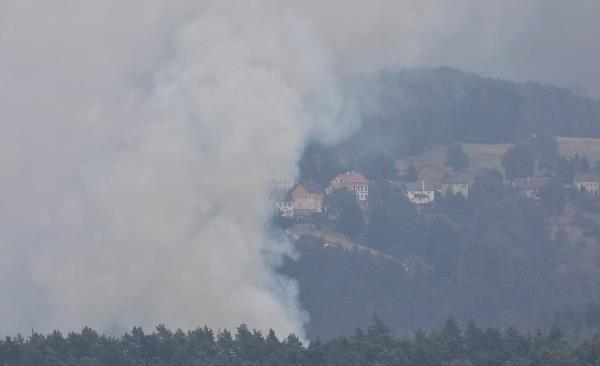 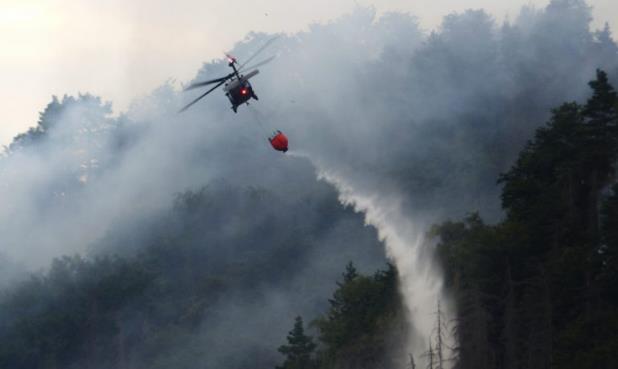 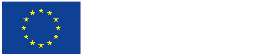 22
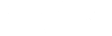 MODIS
VIIRS
Předchozí dny
Stávající den
27-28.7.2022
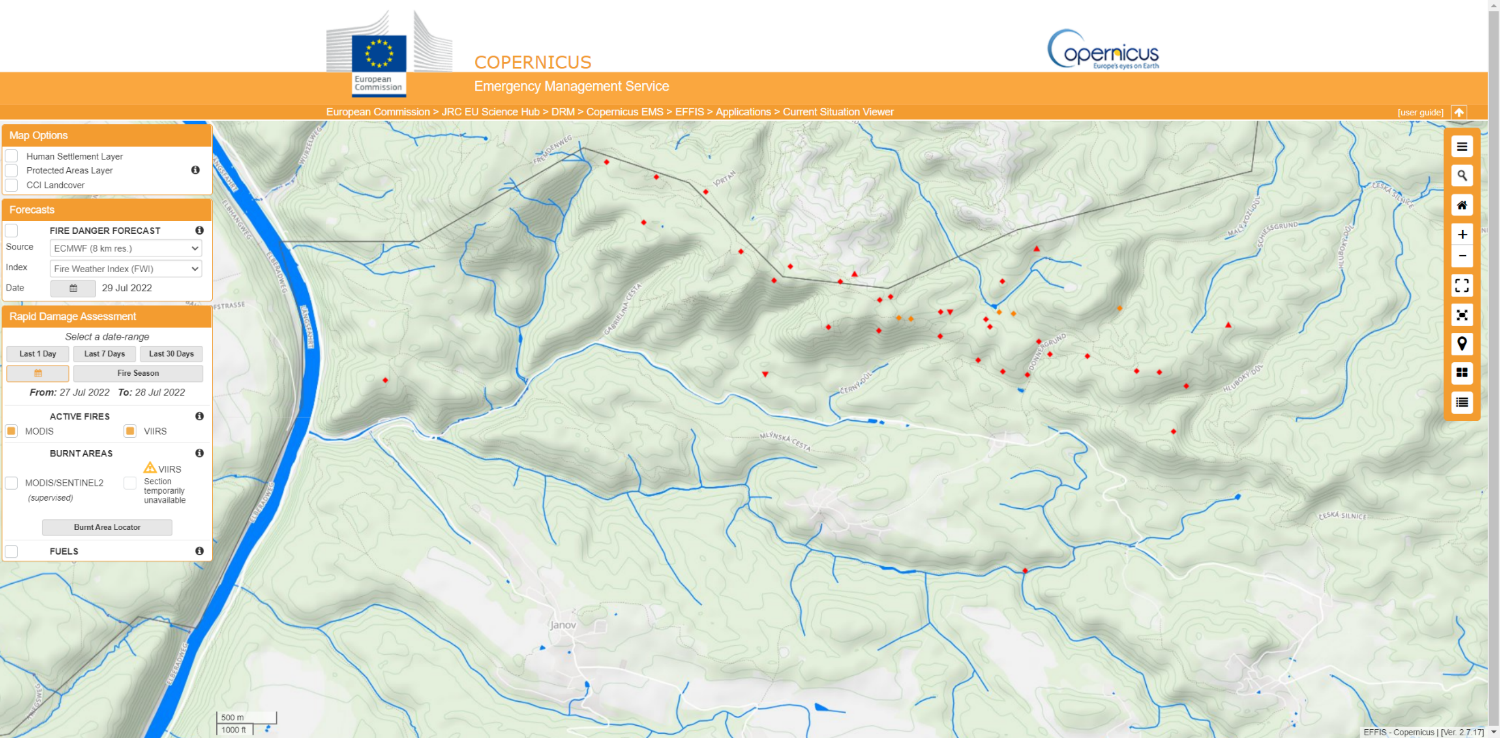 01:24
01:24
01:24
01:24
01:24
01:24
11:10
27.7. 23:44
01:24
11:10
01:24
01:24
01:24
VIIRS 29.7.
VIIRS
VIIRS 28.7.
Pohyb požáru
29.7.2022
MODIS 28.7.
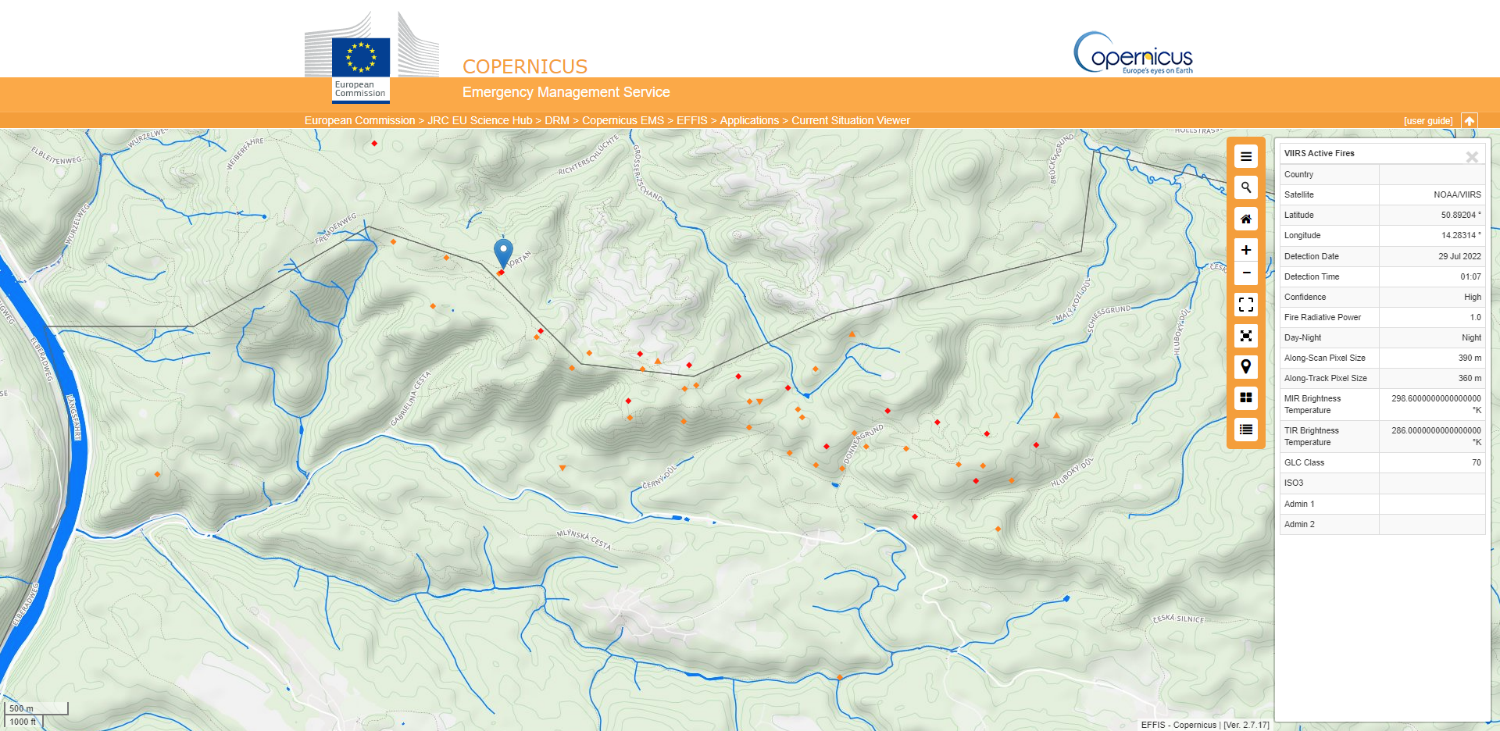 MODIS
01:07
01:07
01:07
01:07
01:07
01:07
01:07
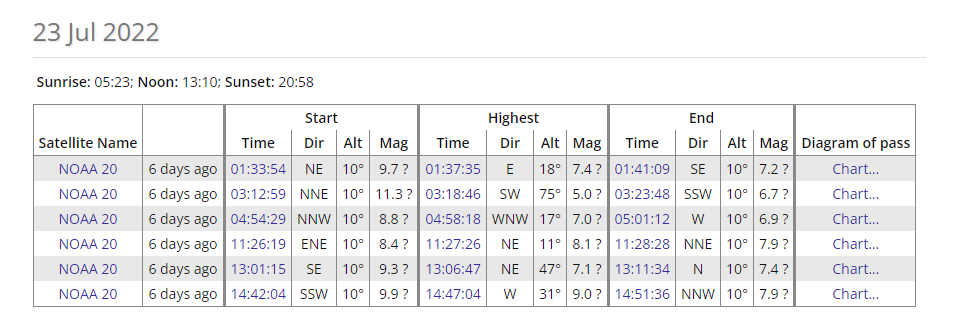 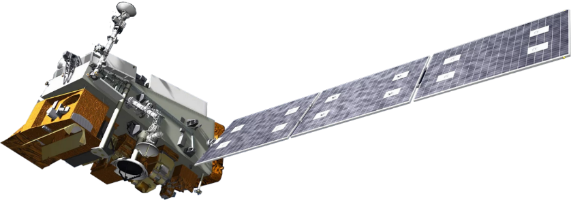 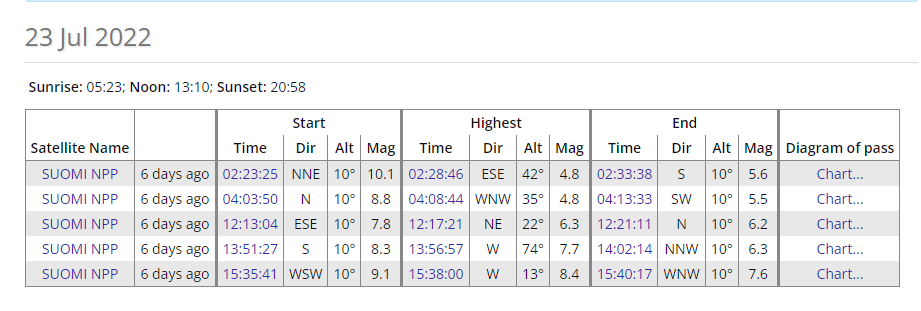 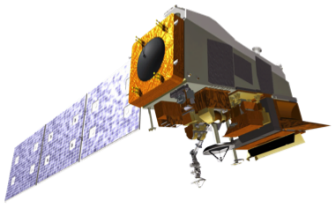 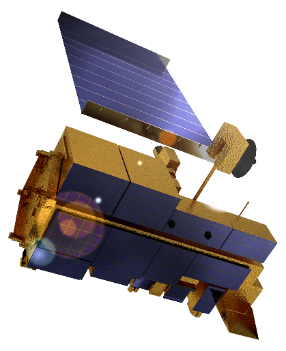 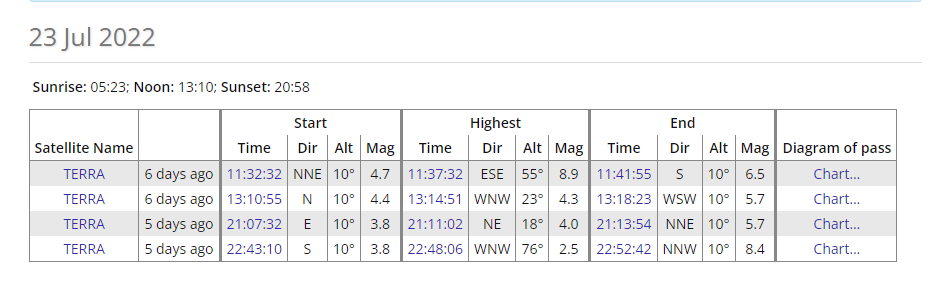 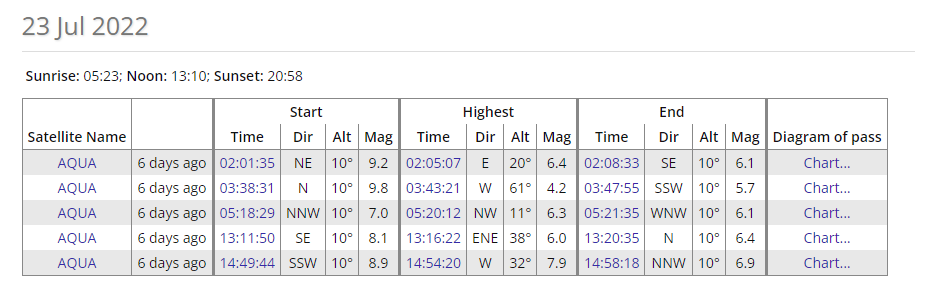 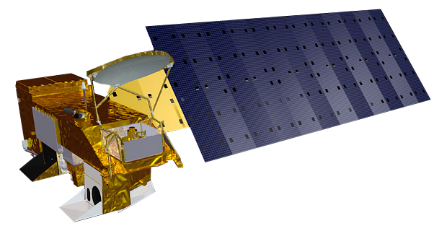 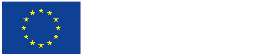 25
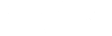 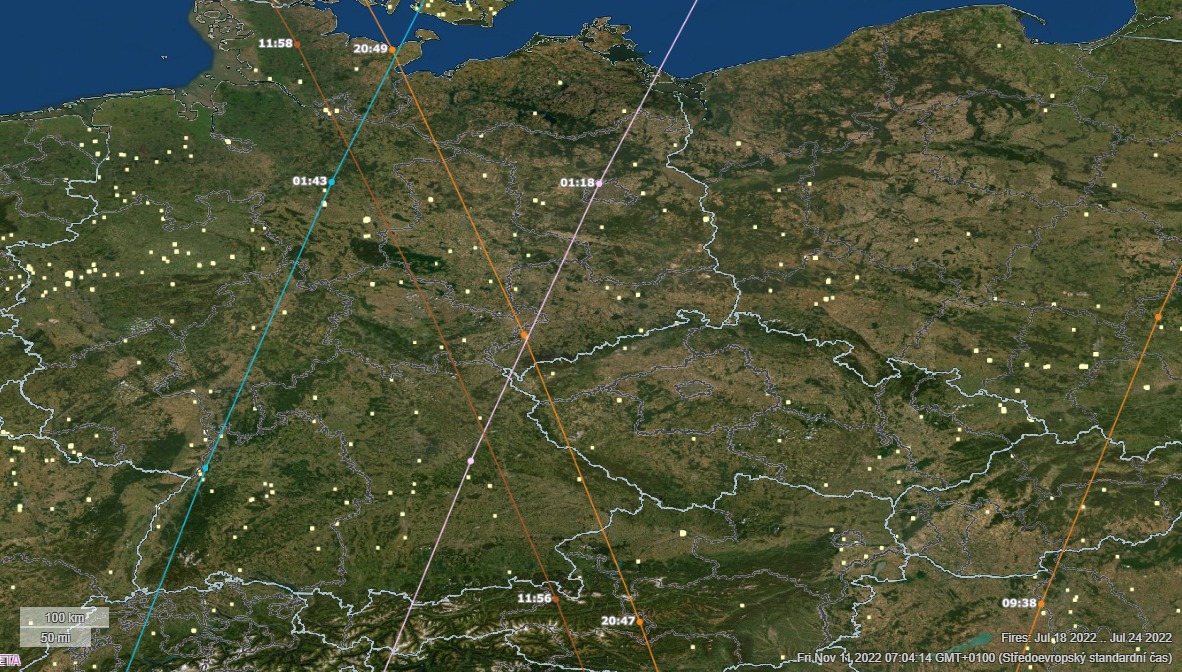 26
FIRMS
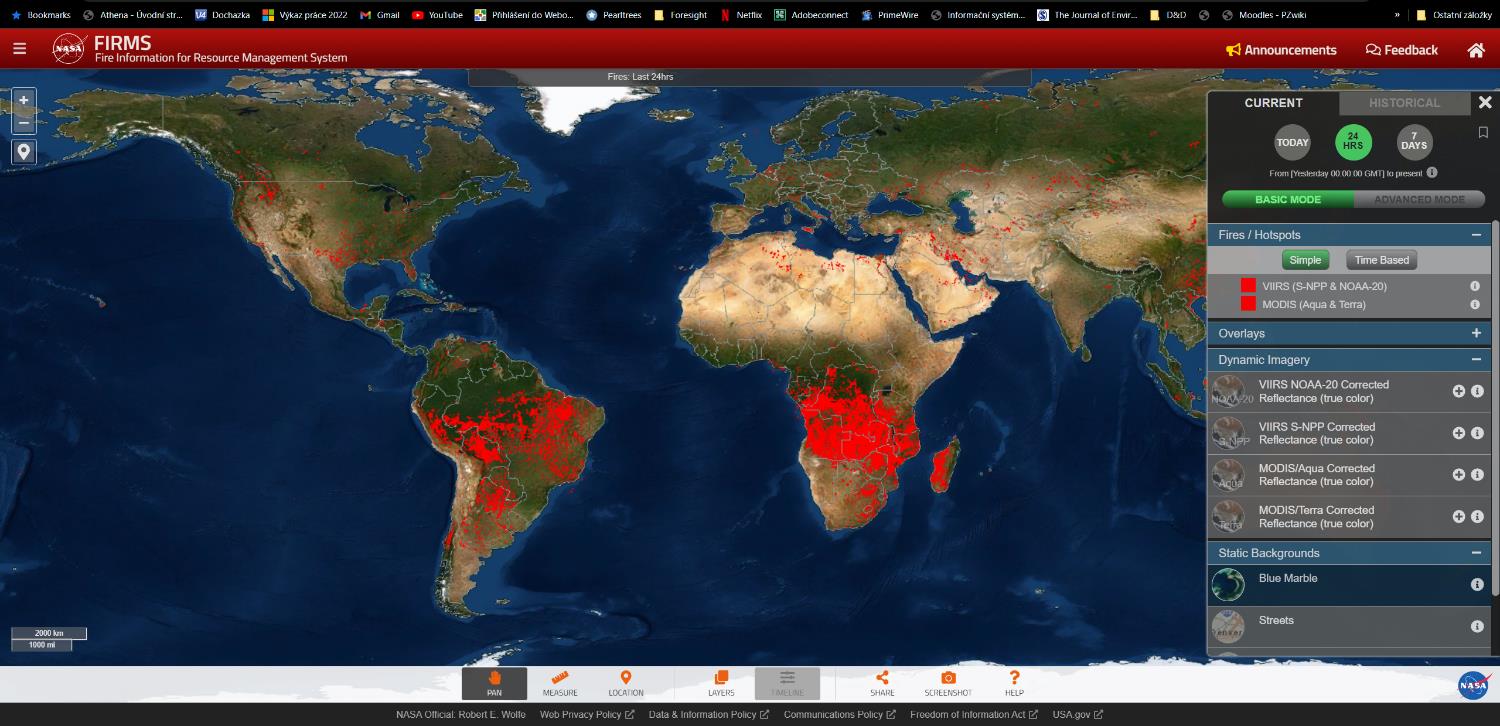 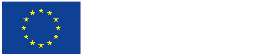 27
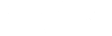 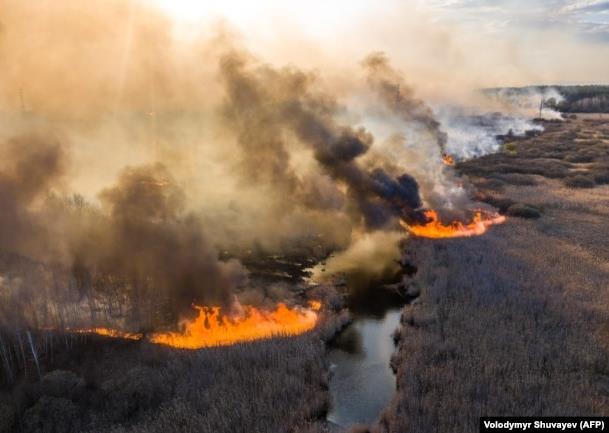 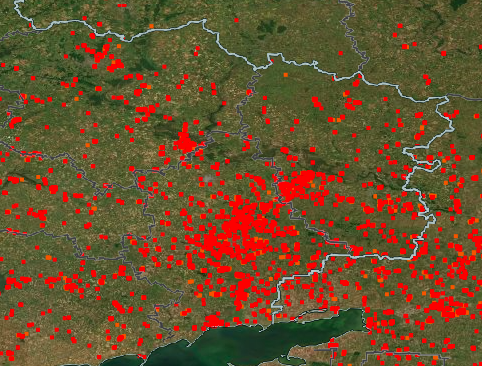 Nárůst lesních požárů na stonásobek oproti roku 2021
Lesní požáry poškodily od února 6 460 400 ha lesa

2 900 000 ha lesa poškozeno vojenskými aktivitami 

567 000 ha lesa okupováno RF

1 ha lesa obsahuje 500 tC/ha

1ha lesního požáru emituje až 37 tC/ha ( cca 135 t CO2 eq.)

Emise za předpokladu 100% shoření 876 mil t CO2 eq.)
28
[Speaker Notes: Source ministry of ecology and natural resources )]
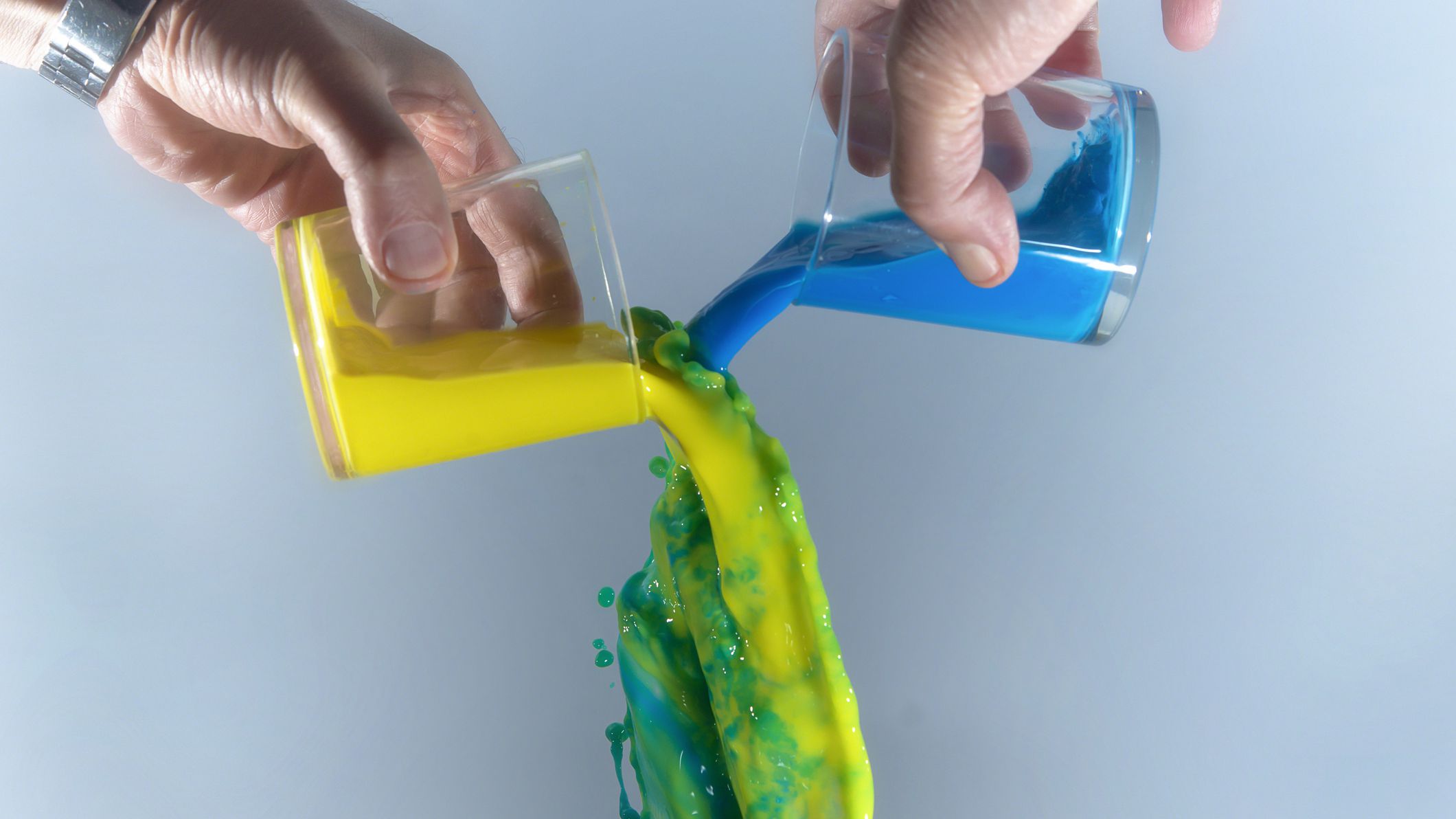 Děkuji za pozornost